Computer problems and how to prevent/solve them safely
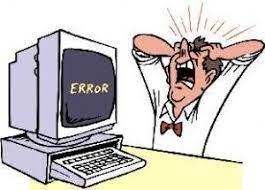 Done by: Meral sahlieh
How can I fix my PC if it won’t turn on?
A common issue with computers is that they often fail to turn on or start up. It can happen for a variety of causes, including a hardware error, a power supply issue, or an operating system error. The first step is to confirm that the power cable is properly connected.Check to see if the power button is working properly. If it still does not turn on, unplug all wires and hold down the power button for 30 seconds. This will drain any remaining power from the devices, allowing you to restart it.
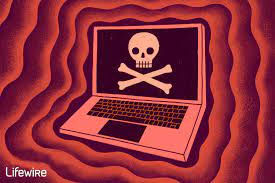 My PC keeps disconnecting from my Wi-Fi
There can be various reasons why you Wi-Fi disconnecting frequently. It can be due to a weak signal, outdated drivers, or network congestion. Try moving your computer closer to the router or modem to fix this.  Updating the drivers or resetting the network setting can resolve the issue
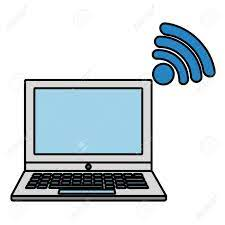 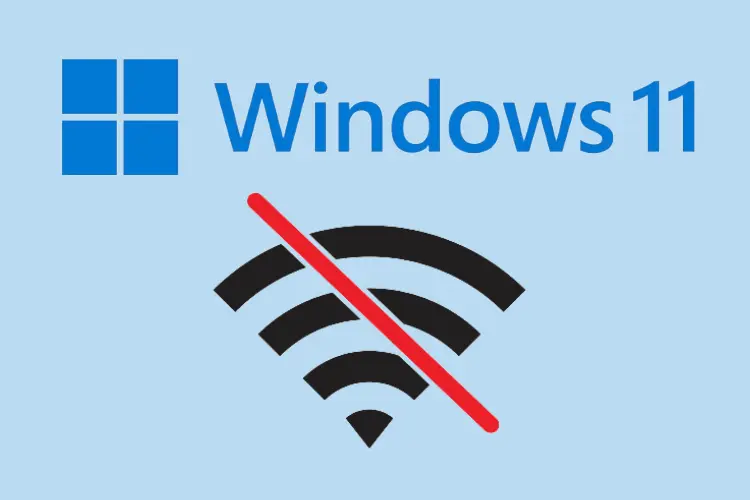 How to prevent hackers?
Don’t access personal or financial data with public Wi-Fi.
Turn off anything you don’t need.
Choose your apps wisely.
Use a password, lock code or encryption.
Be skeptical about links and attachments.
Trace or erase.
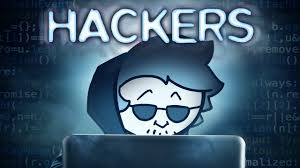 Resources:-
https://www.chubb.com/au-en/articles/personal/6-ways-to-protect-yourself-from-hackers.html

https://www.hongkiat.com/blog/pc-hardware-problems-solutions/

https://ifixscreens.com/common-computer-problems-and-their-fixes/#t-1689231336551 

Book page 23
DONT FORGET TO USE YOUR COMPUTER SAFLEY AND WISLEY
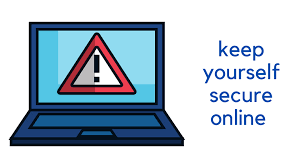